স্বাগতম
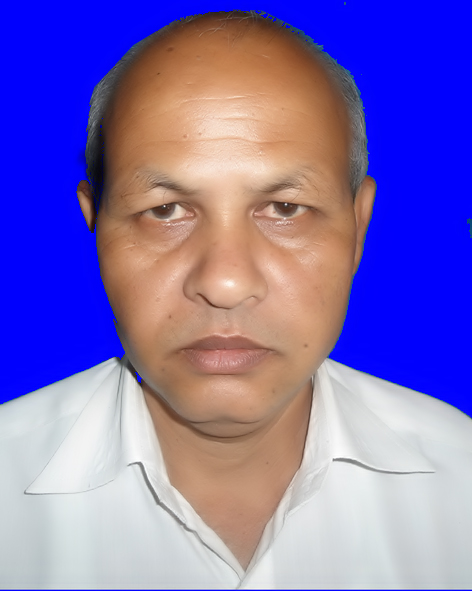 অখিল চন্দ্র বর্মন
সহকারী শিক্ষক
নওদাবাস কে,এম,এস,সি, উচ্চ বিদ্যালয়
হাতীবান্ধা,লালমনিরহাট
মোবাঃ ০১৭৩২০৬৫২৭০
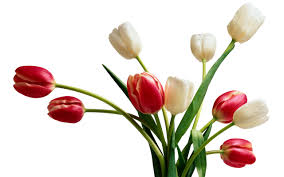 গণিত
৮ম শ্রেণি
সময়ঃ ৫০ মিনিট
ধরে নিলাম একজন সবজি বিক্রেতা ২০ কেজি টমাটো ৩০০ টাকা দিয়ে ক্রয় করল, উক্ত টমাটো ৪০০ টাকায় বিক্রয় করল এতে তার কি হলো?
১০০ টাকা লাভ হলো।
যদি সে উক্ত টমাটো ২৭০ টাকায় বিক্রয় করলে ,তখন কি হতো?
৩০ টাকা ক্ষতি হতো।
সে উক্ত টমাটো ৩০০ টাকায় বিক্রয় করত , তখন কি হতো?
লাভ বা ক্ষতি কিছুই হবে না।
আমাদের আজকের পাঠ-
মুনাফা
(লাভ-ক্ষতি ও সরল মুনাফা)
অনুশীলনী ২
এই পাঠ শেষে শিক্ষার্থীরা-
মুনাফা কী তা বলতে পারবে।
সরল মুনাফা কী তা বলতে ও লিখতে পারবে।

চক্রবৃদ্ধি মুনাফার হার ব্যাখ্যা করতে এবং এ সংক্রান্ত সমস্যা সমাধান করতে পারবে।
	সরল মুনাফার হার ব্যাখ্যা করতে পারবে এবং এ সংক্রান্ত সমস্যা সমাধান করতে পারবে।
শিখনফল
কিছু জরুরি তথ্য জেনে রাখি--
মুলধন বা আসল =p (principal)
মুনাফার হার=r (rate of interest)
সময়=n (time)
মুনাফা=I (interest/profit)
সরল মুনাফা+আসল=A (Total Amount)
 অর্থাৎ  A=P+I
সরল মুনাফা I=Pr n
সহজে পাওয়া যায়,  P=A-I
                   I=A-P
মুনাফার হারঃ ১০০ টাকার ১ বছরের মুনাফাকে হার বা শতকরা বার্ষিক মুনাফা বলে।
সময়কালঃ যে সময়ের জন্য মুনাফা হিসাব করা হয় তা এর সময়কাল।
সরল মুনাফাঃ প্রতি বছর শুধু প্রারম্ভিক মুলধনের ওপর যে মুনাফা হিসাব করা হয়,একে সরল মুনাফা (Simple Profit)বলে।শুধু মুনাফা বলতে সরল মুনাফা বোঝায়।
লাভ=বিক্রয়মূল্য-ক্রয়মূল্য
ক্ষতি=ক্রয়মূল্য-বিক্রয়মূল্য
সমস্যাঃএকজন দোকানদার কিছু ডাল ২৩৭৫ টাকায় বিক্রয় করায় তার ৫%ক্ষতি হলো।ঐ ডাল কত টাকায় বিক্রয় করলে তার ৬% লাভ হতো?  
প্রিয় শিক্ষার্থীরা বোর্ডে লক্ষ্য কর সমস্যার সমাধান কষে দিচ্ছি-
দলীয় কাজ
বল দেখি -
 ক্ষতি কি? 
মুনাফা বা লাভ বলতে কি বুঝ?
P+Pnr=কত?
ক্রয়মূল্য ও বিক্রয়মূল্য সমান হলে কি হবে?
বাড়ির কাজ
সমস্যাঃ১ ৪০ টাকায় ১০টি দরে ও ১৬ টি দরে সমান সংখ্যক কলা ক্রয় করে সবগুলো কলা ৪০ টাকায় ১২টি দরে বিক্রয় করলে শতকরা কত লাভ বা ক্ষতি হবে?
সমস্যাঃ ২ যদি p=৭৫০ টাকা, A=৮৪০ টাকা এবং n=২ বছর হয়, নিম্নোক্ত সমস্যার সমধান কর।
১। r=কত?
২। সূত্র প্রয়োগ করে ৫ বছরের সরল মুনাফা নিরূপন কর।
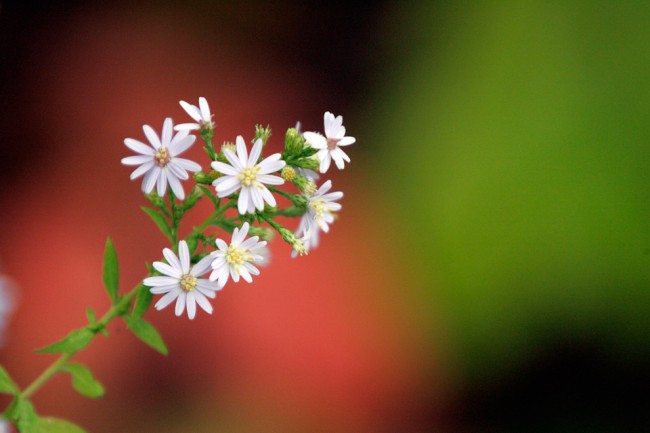 সবাইকে ধন্যবাদ